Thank you!
Supplemental Materials for Download:
Paste any of these links into your web browser to access the supplemental resources for the lesson.
Thank you so much for purchasing this product for your classroom! I very much appreciate your support and business. Please, however, do not post this resource to any webpage, blog, Weebly page or Youtube.
Interactive Foldable & Guided Notes:
https://s3.amazonaws.com/americancolonies/03+-+New+England+Colonies+Notes+Page.docx

Guided Notes:
https://docs.google.com/document/d/1ZdA8NzoSznSMuLRRtcyMZv3jBFhZGbjvq47LyxBRgQo/copy

Cornell Style Notes:
https://docs.google.com/document/d/1yQFAuvuRTzhtPAWr5Pl9ciLI65zwx6c48RHMHM_8SVY/copy

Google Slides Presentation:
https://docs.google.com/presentation/d/1cMgu1as7RxMNd0-Y_dwYFXuCvOPSVVE6ApTyOQAIV5k/copy

Flipped Classroom Video: 
https://youtu.be/AIgPLnQ_5VA
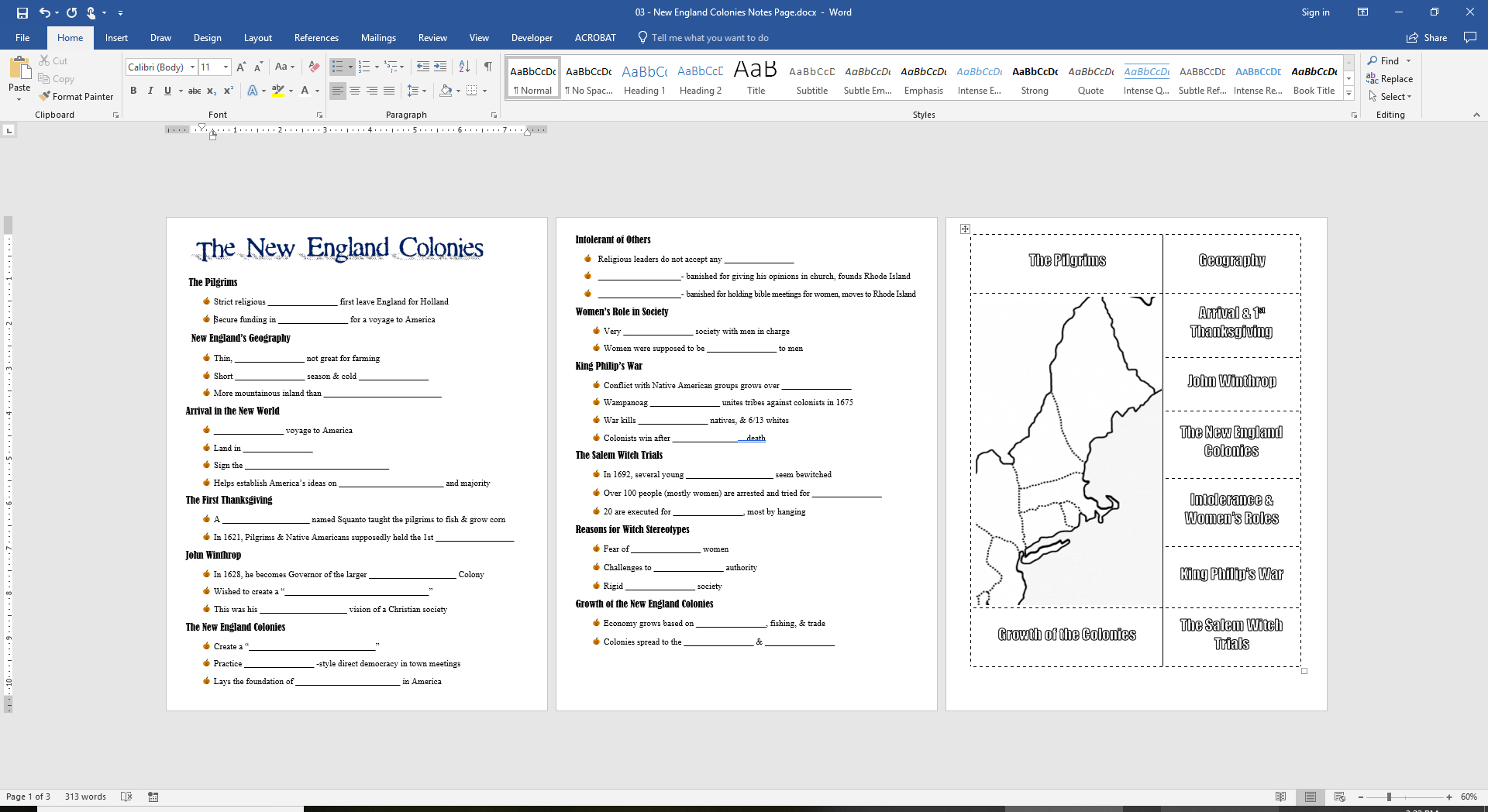 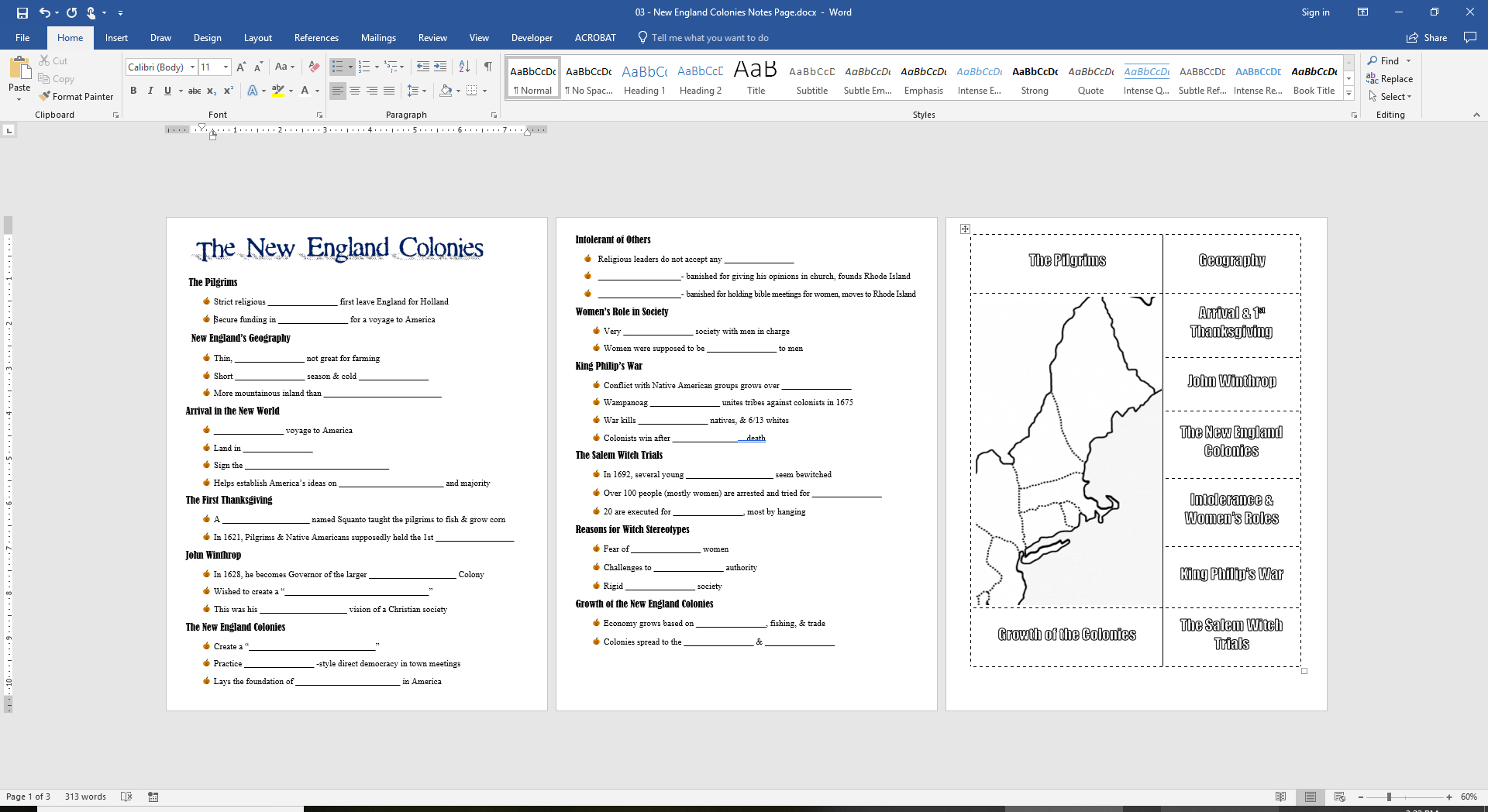 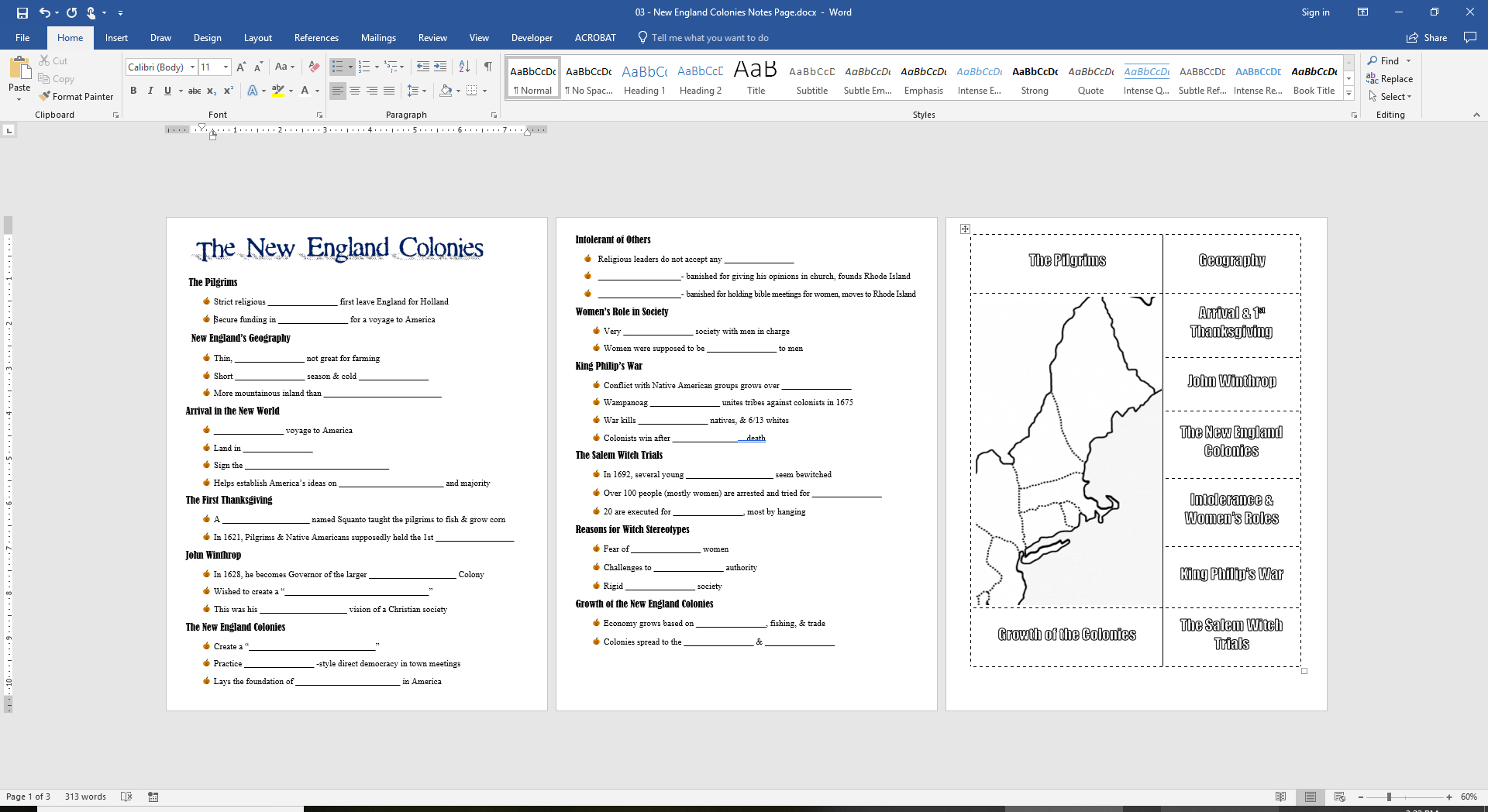 [Speaker Notes: © Students of History - http://www.teacherspayteachers.com/Store/Students-Of-History]
Warm Up
Push factors are reasons for moving out of a place and pull factors are things that attract immigrants.
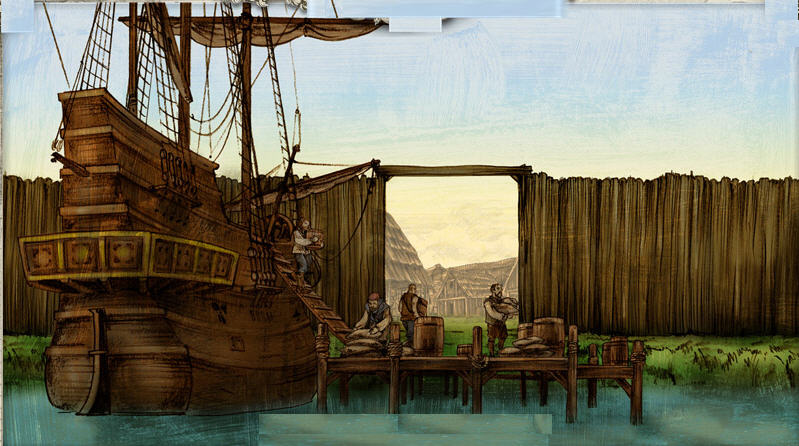 Identify 3 push or pull factors that brought immigrants to the New World and 3 that attract immigrants to the US today.
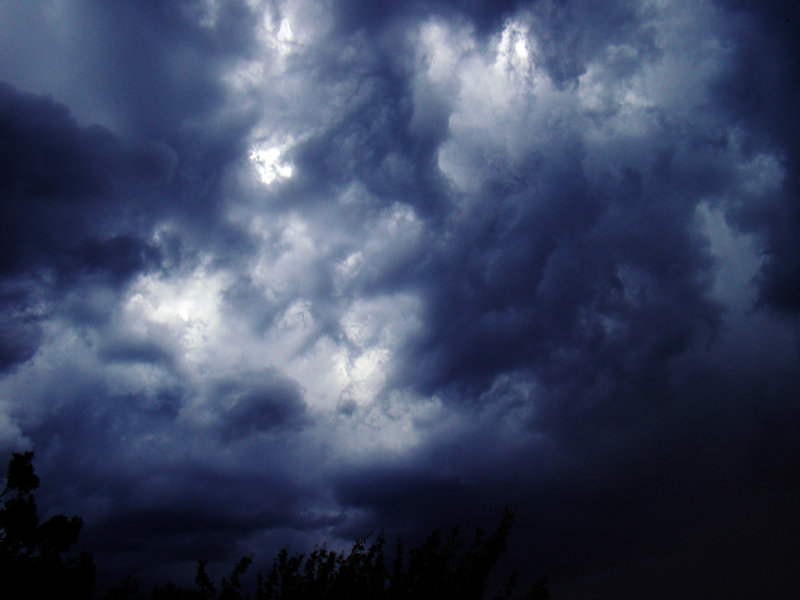 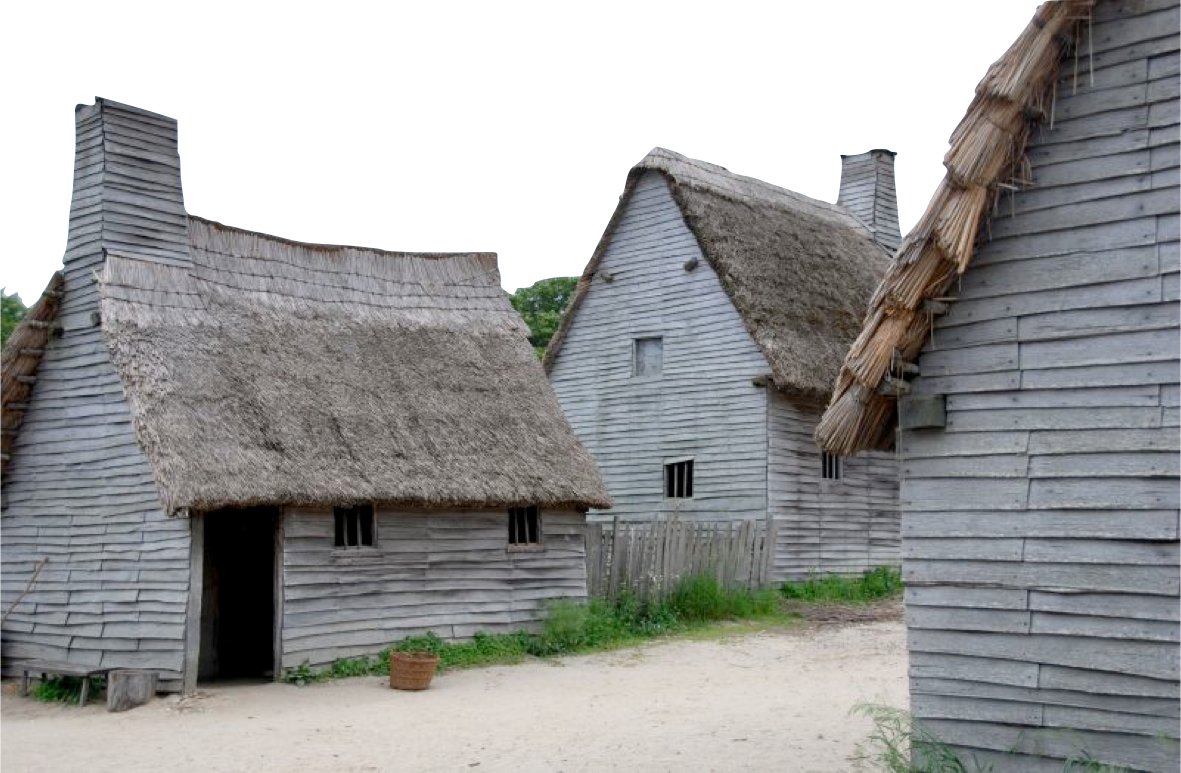 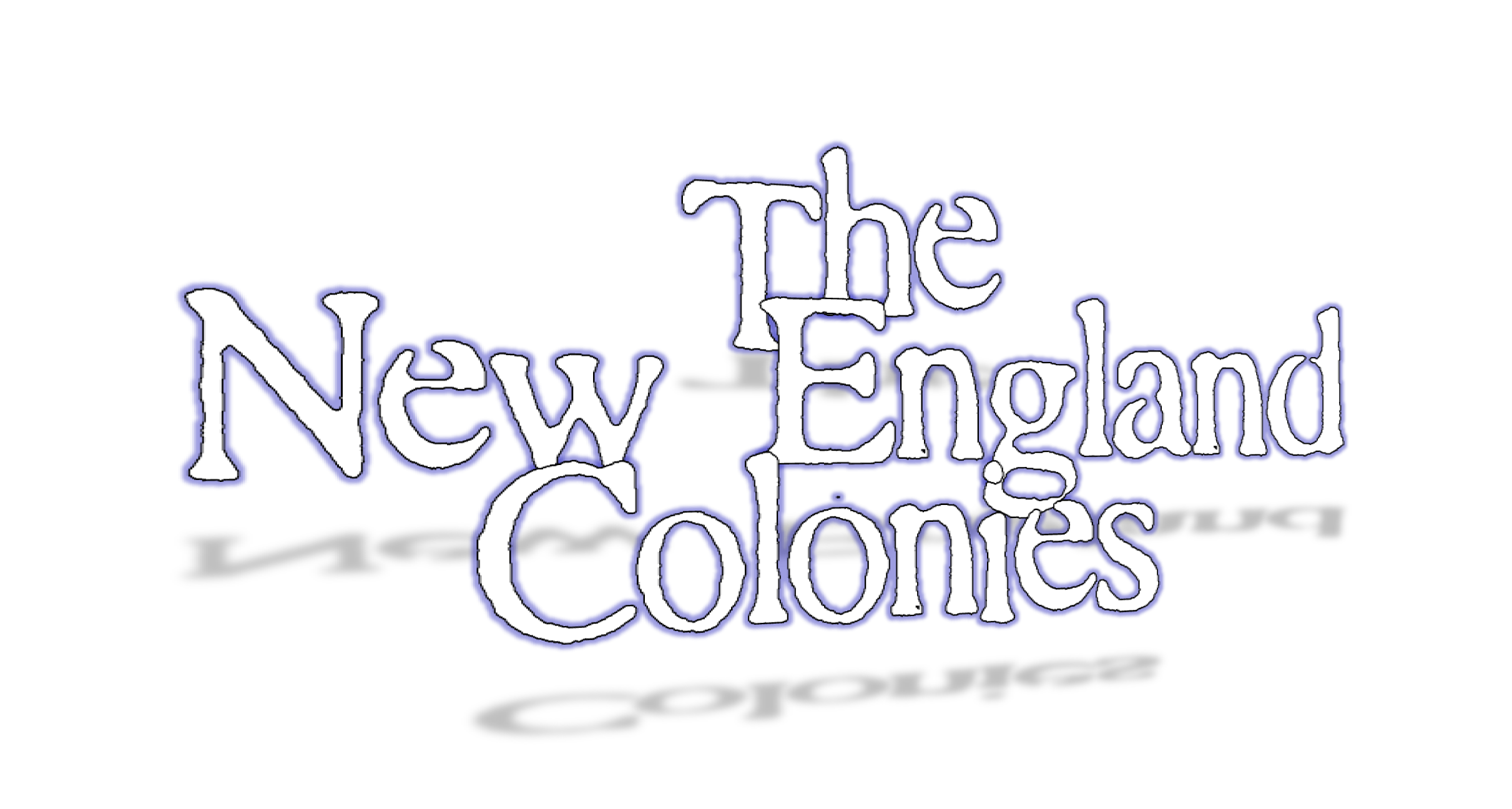 witches!
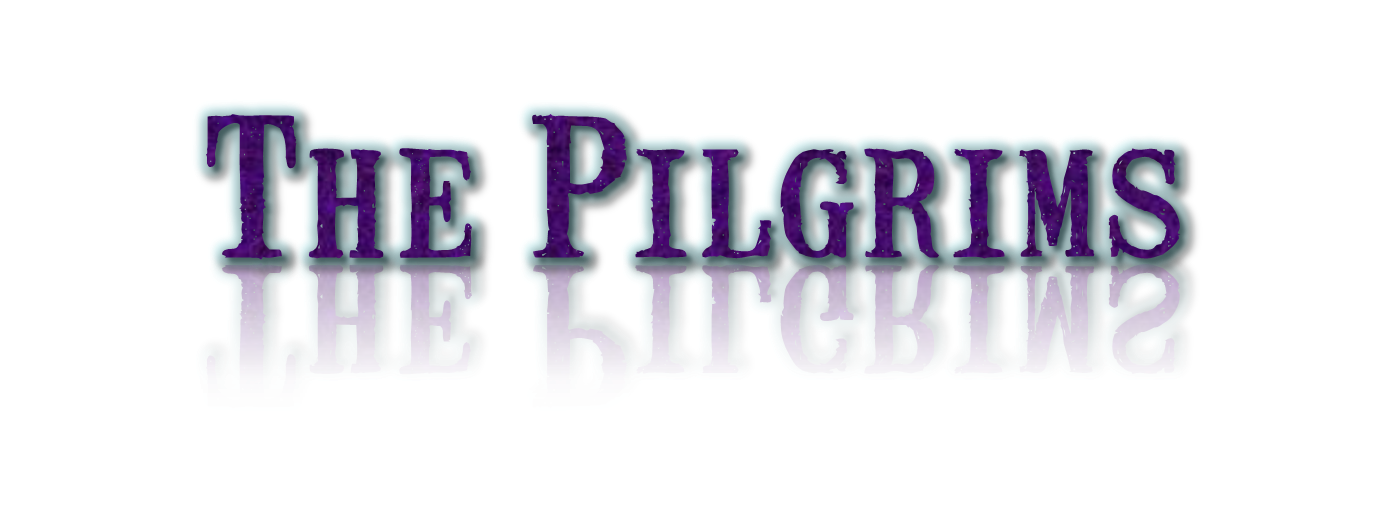 Strict religious separatists first leave England for Holland
Secure funding in 1620 for a voyage to America
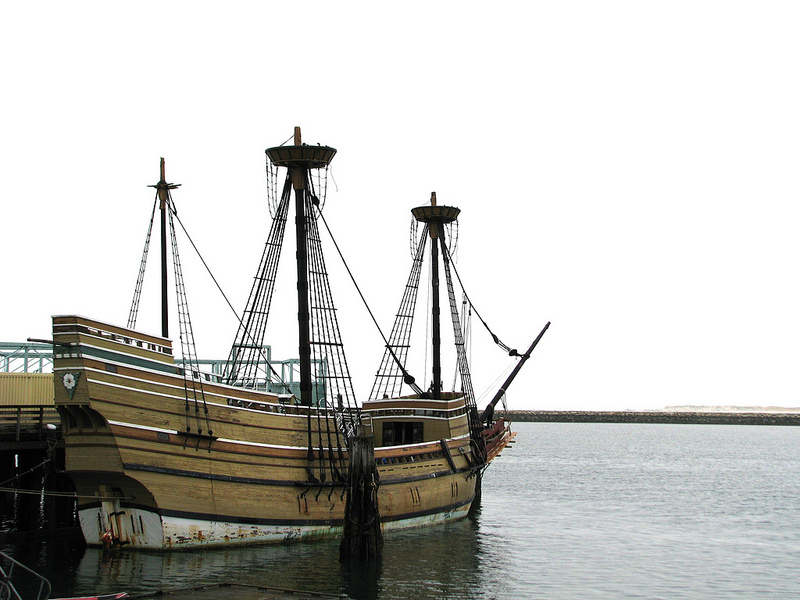 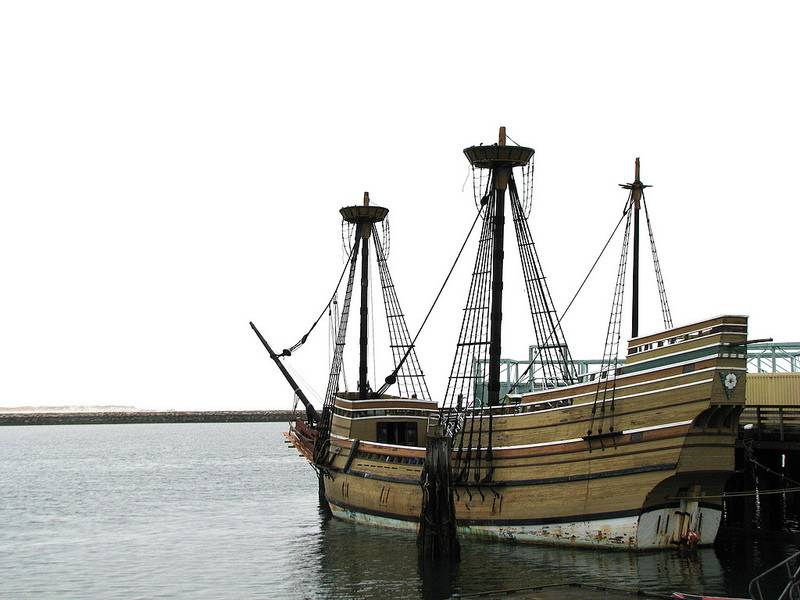 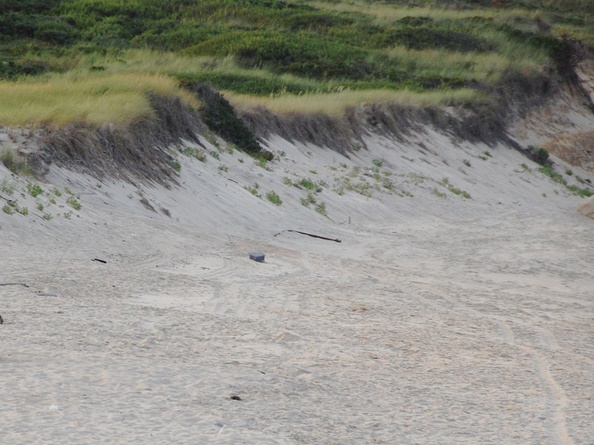 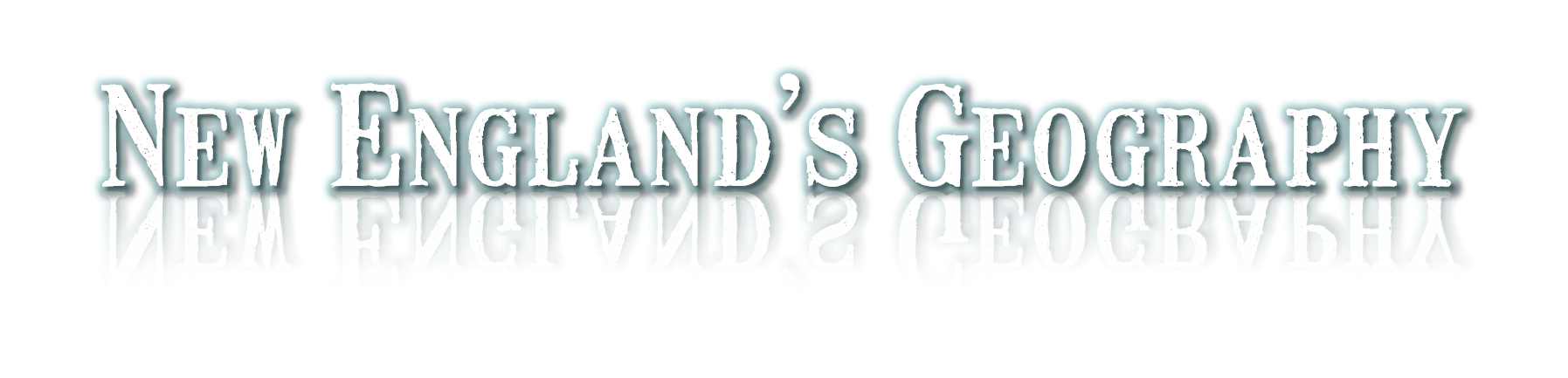 Thin, rocky soil not great for farming
Short growing season & cold winters
More mountainous inland than Southern America
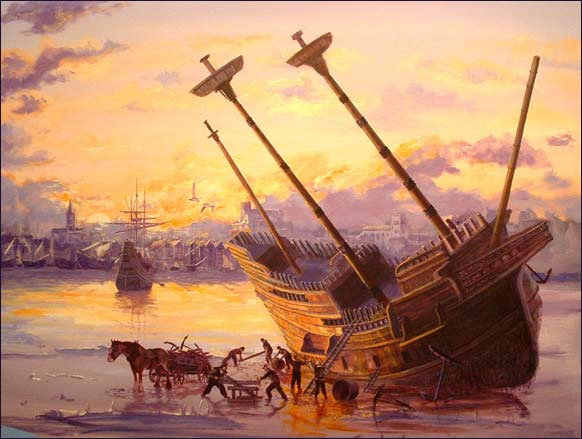 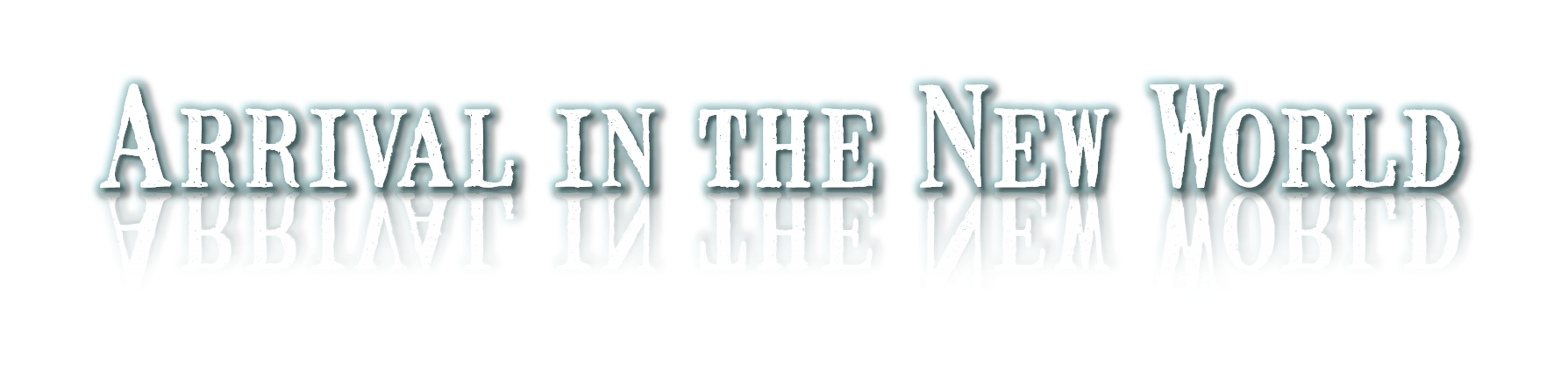 66 Day voyage to America
Land in Plymouth
Sign the Mayflower Compact 
Helps establish America’s ideas on self-government and majority rule
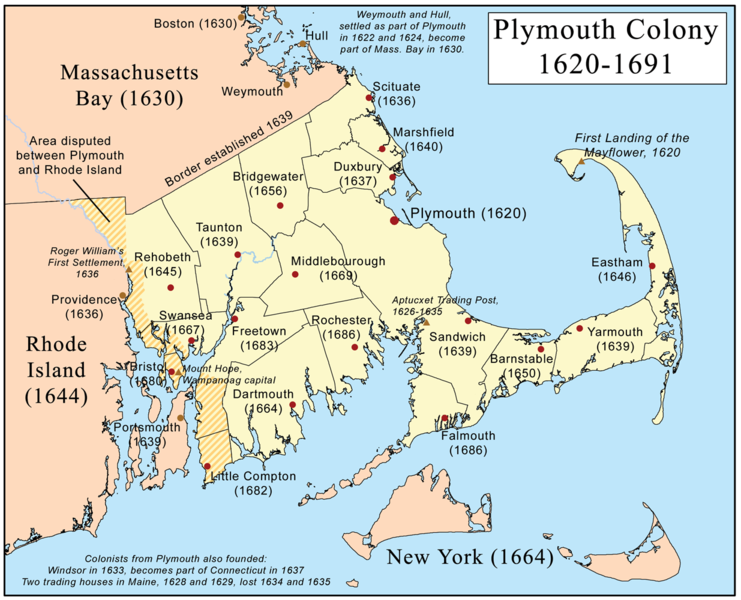 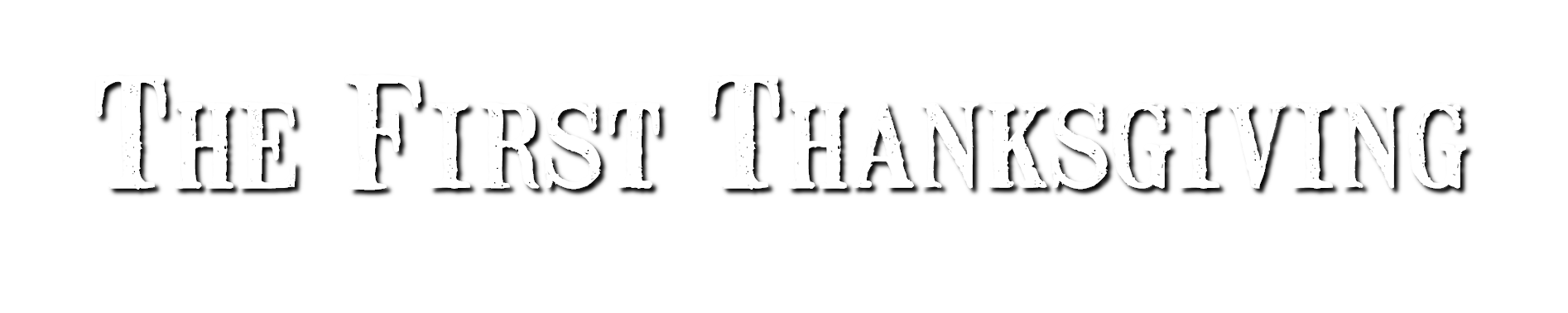 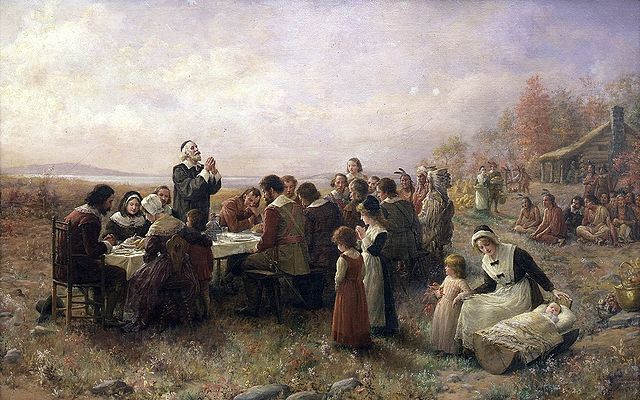 A Wampanoag named Squanto taught the pilgrims to fish & grow corn
In 1621, Pilgrims & Native Americans supposedly held the 1st Thanksgiving Feast
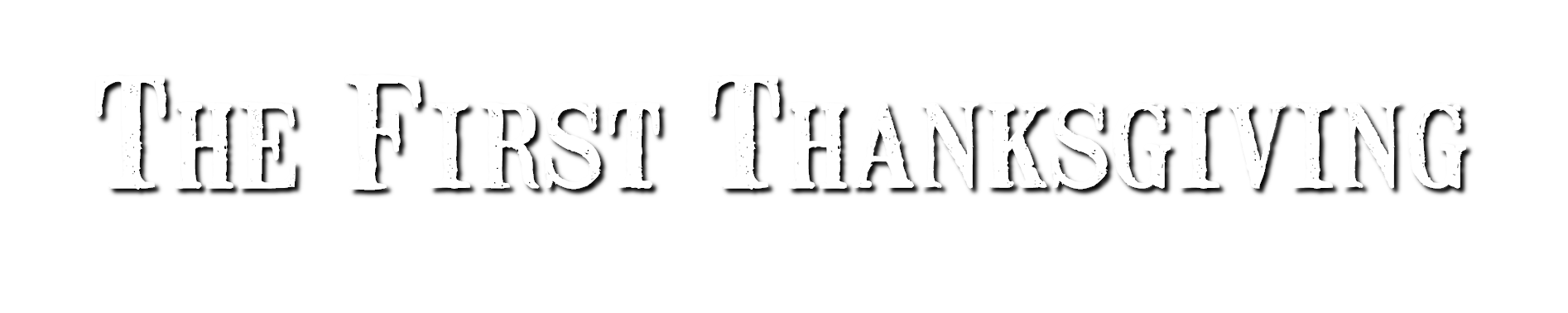 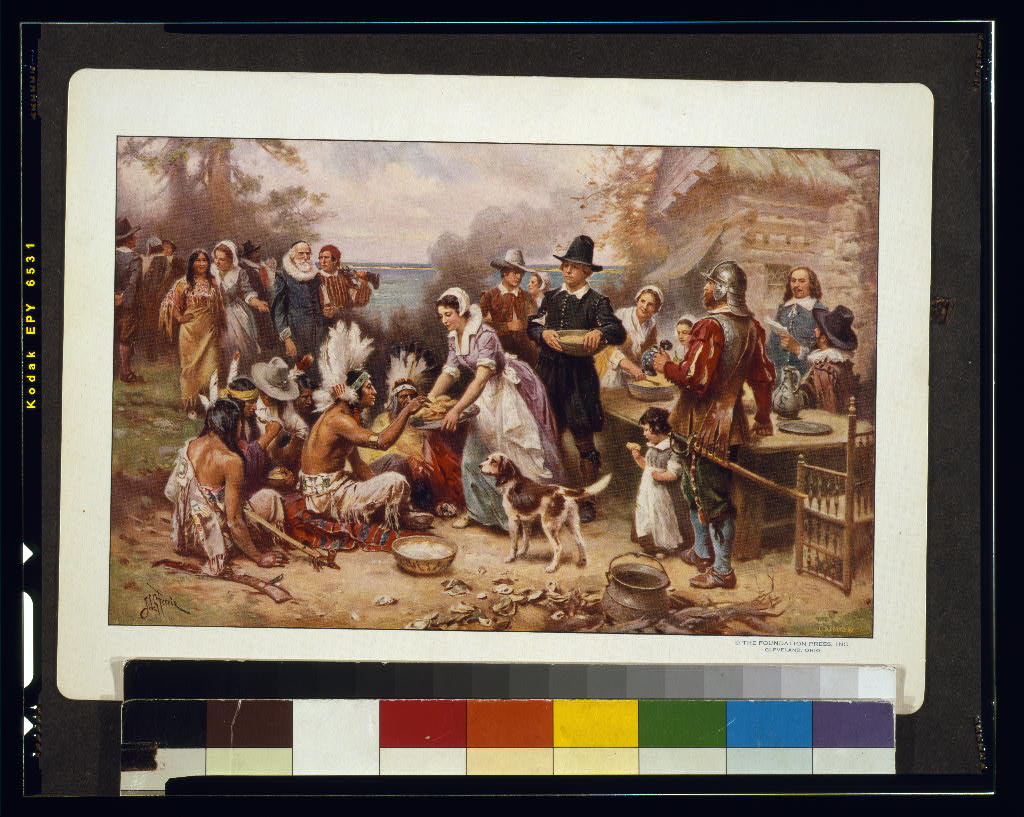 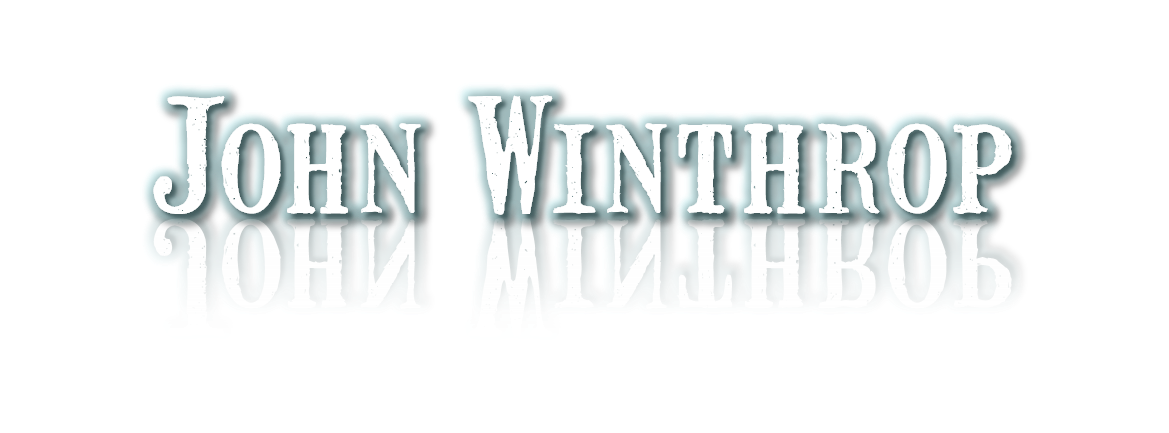 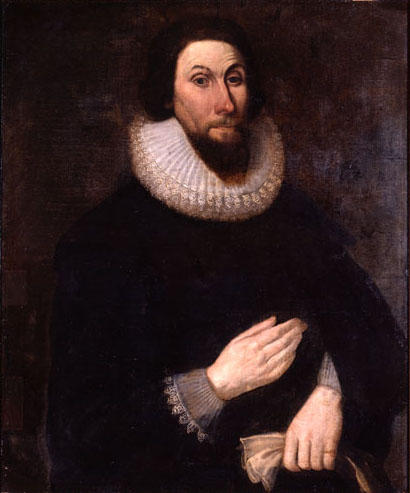 In 1628, he becomes Governor of the larger Massachusetts Bay Colony
Wished to create a “City Upon a Hill”
This was his Puritan vision of a Christian society
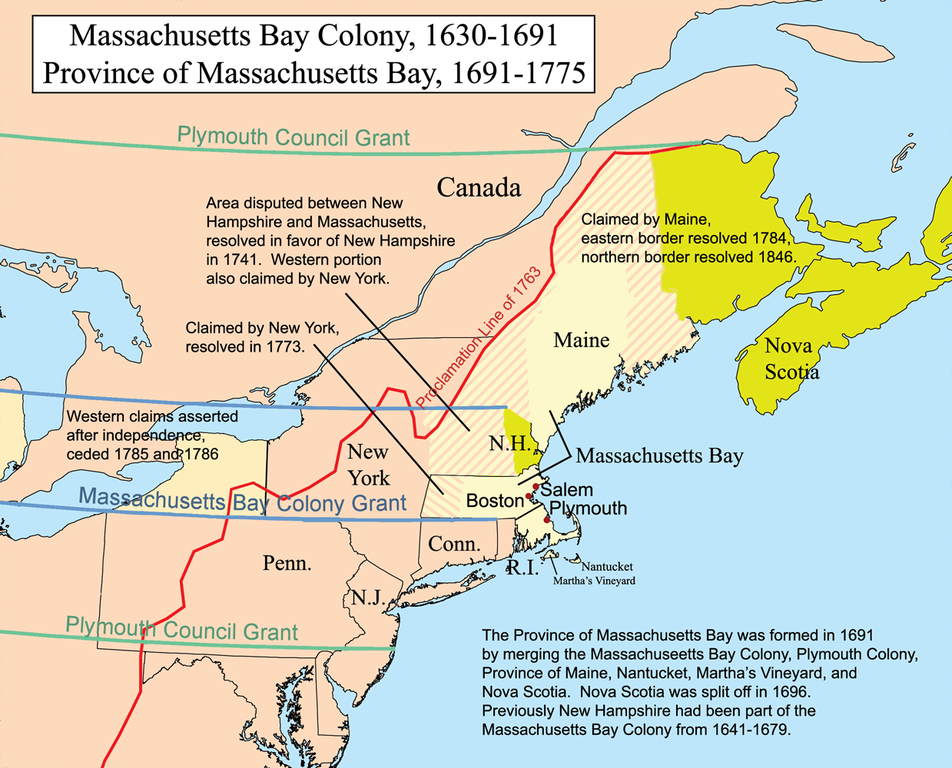 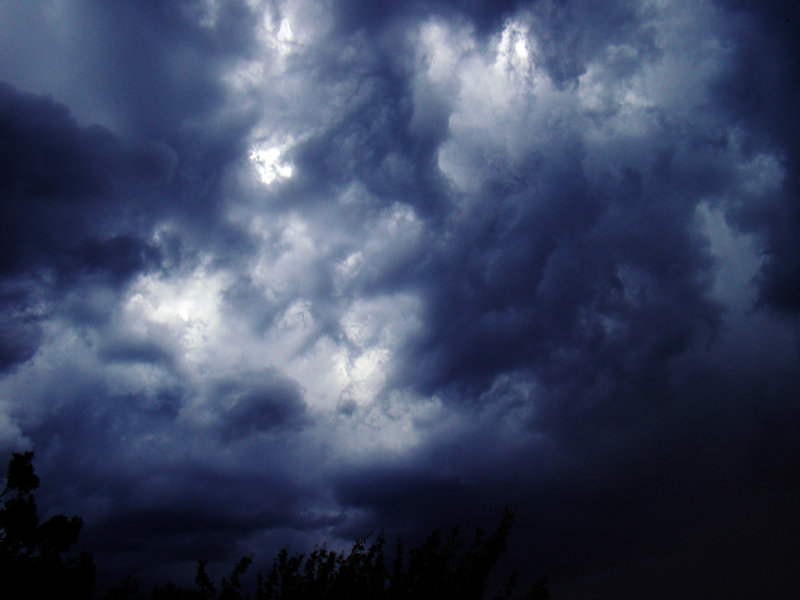 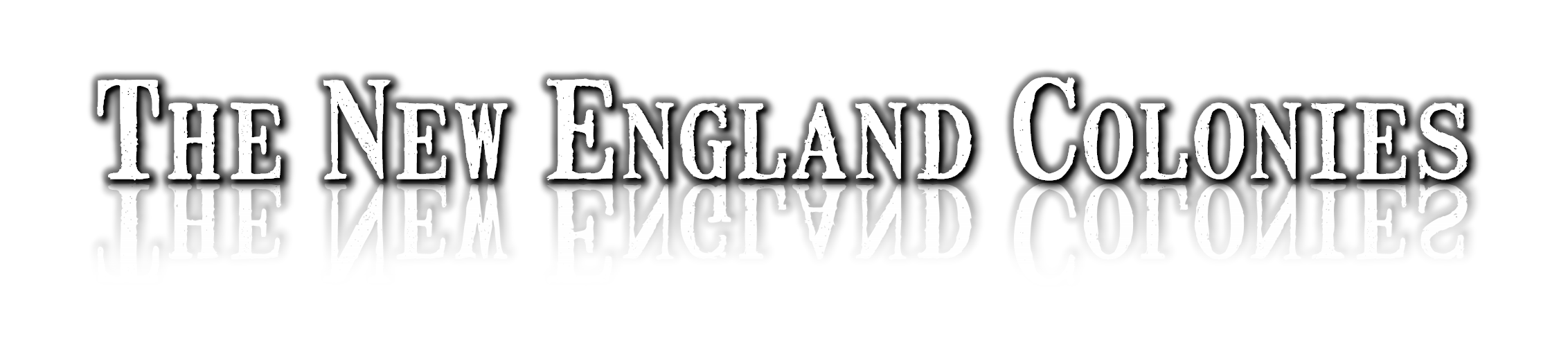 Create a “covenant community”
Practice Athenian-style direct democracy in town meetings
Lays the foundation of majority rule in America
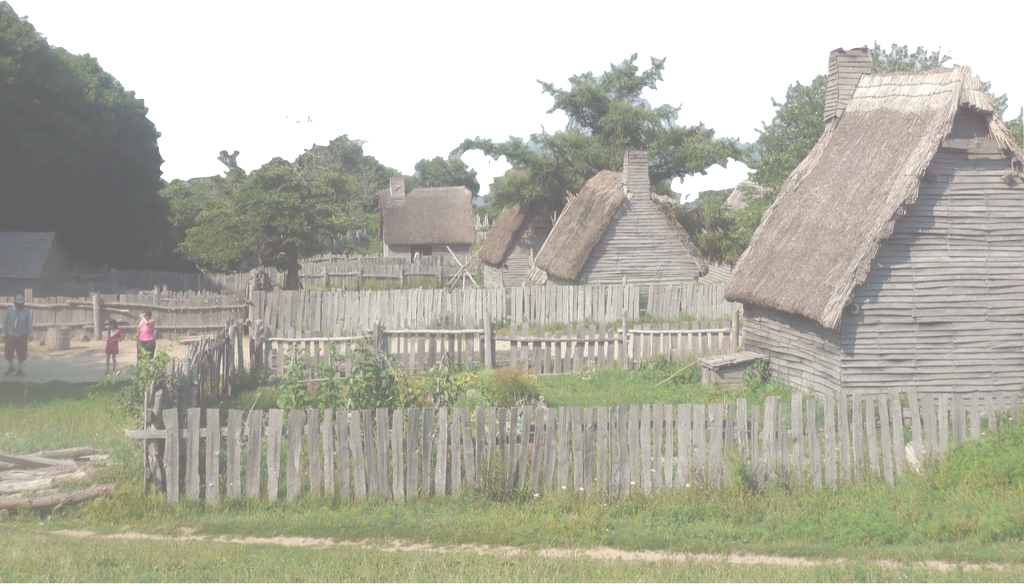 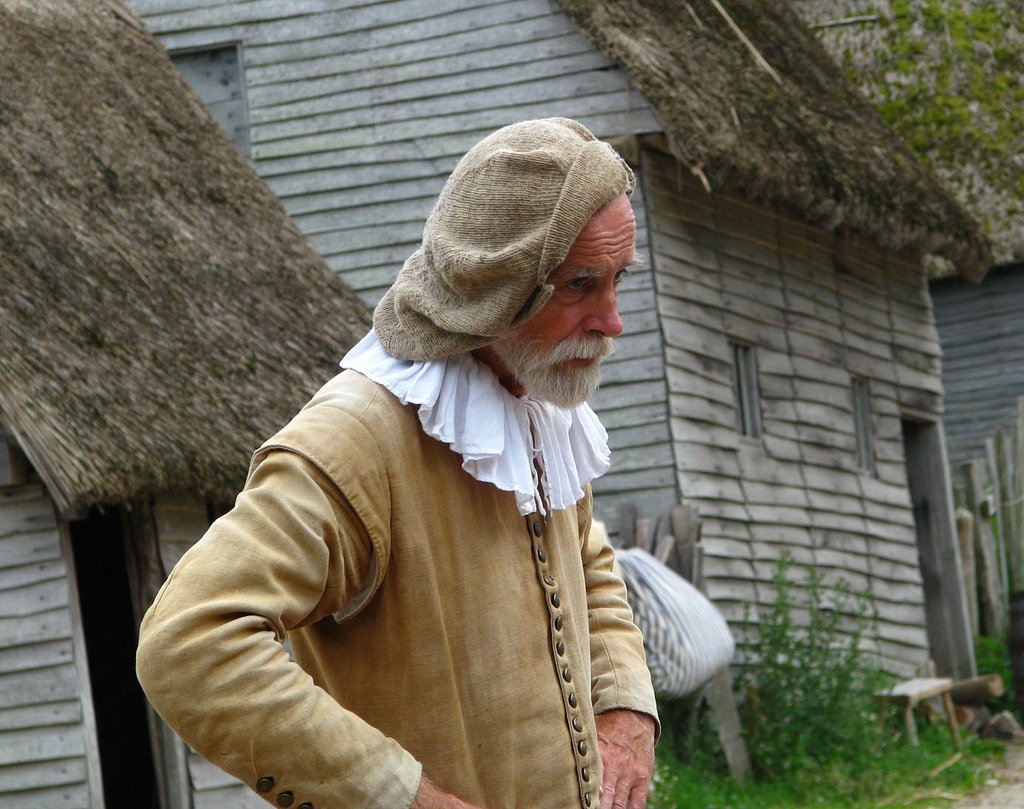 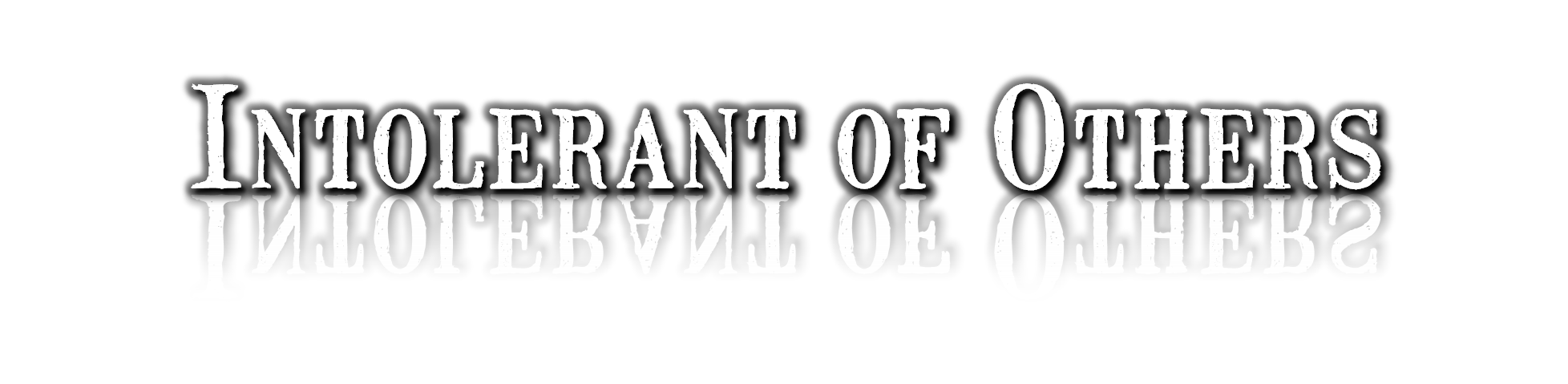 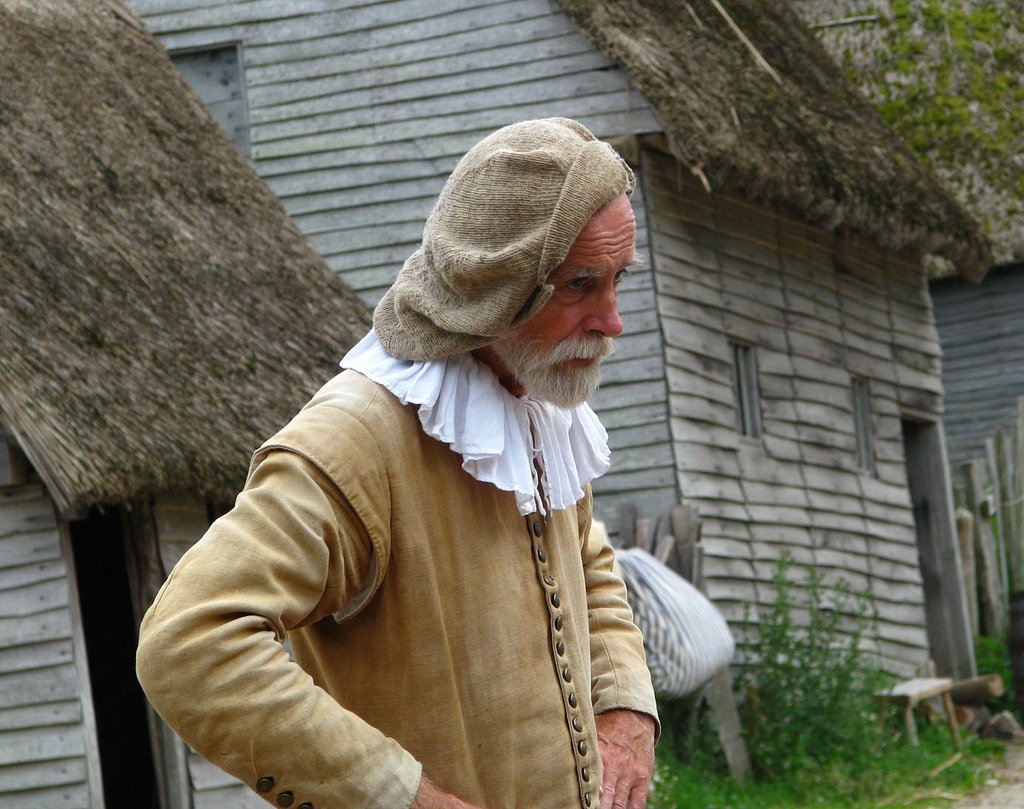 Religious leaders do not accept any dissent
Roger Williams - banished for giving his opinions in church, founds Rhode Island
Anne Hutchinson - banished for holding bible meetings for women, moves to Rhode Island
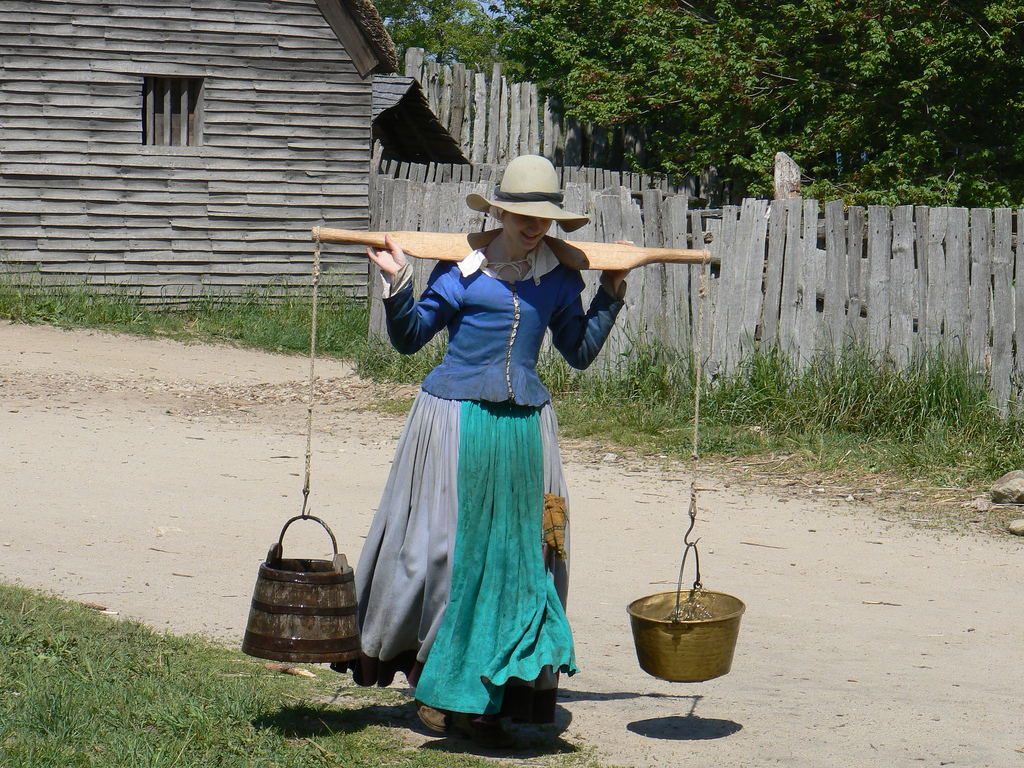 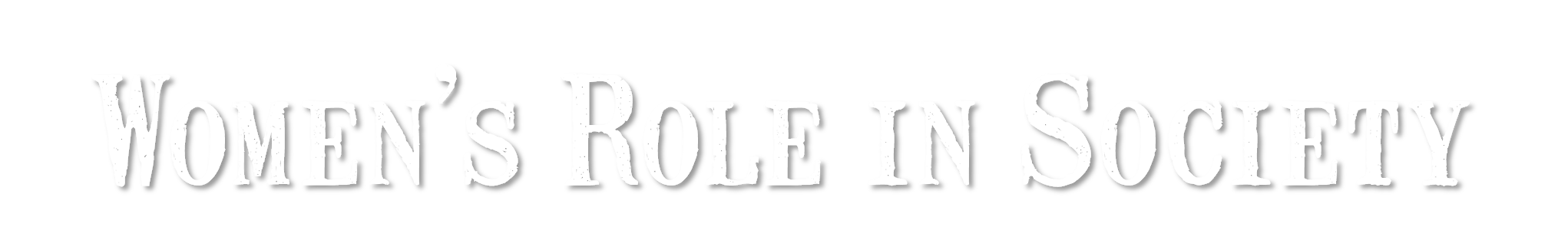 Very patriarchal society with men in charge
Women were supposed to be subservient to men
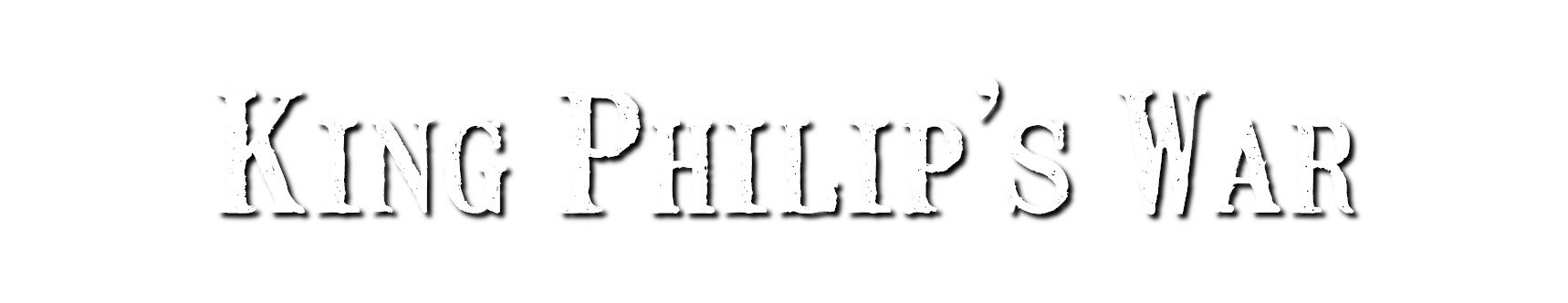 Conflict with Native American groups grows over land ownership
Wampanoag Chief  Metacom unites tribes against colonists in 1675
War kills 7 of 8 natives, & 6/13 whites
Colonists win after Metacom’s death
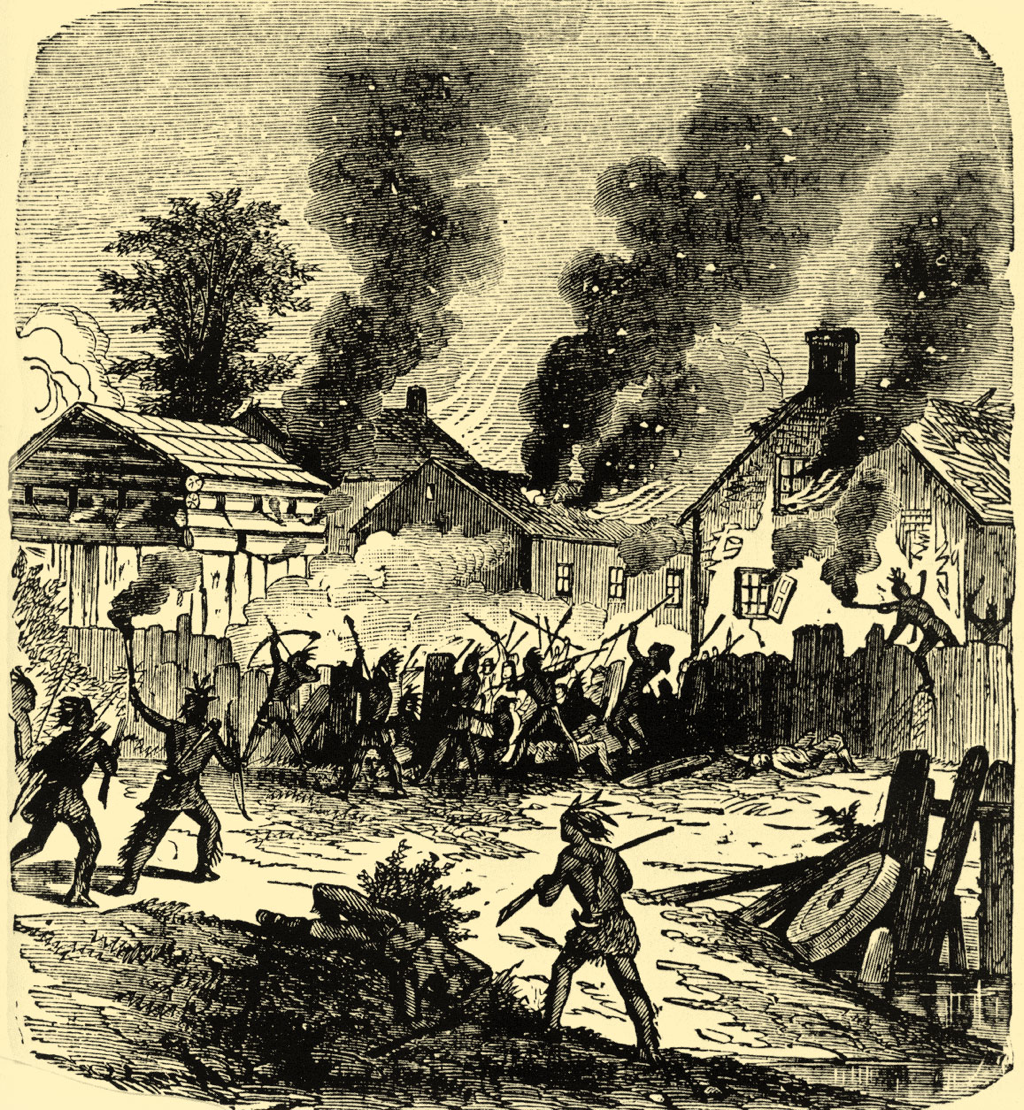 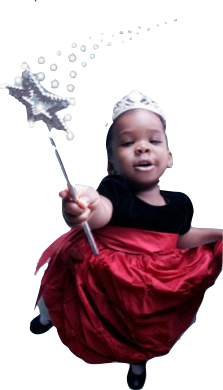 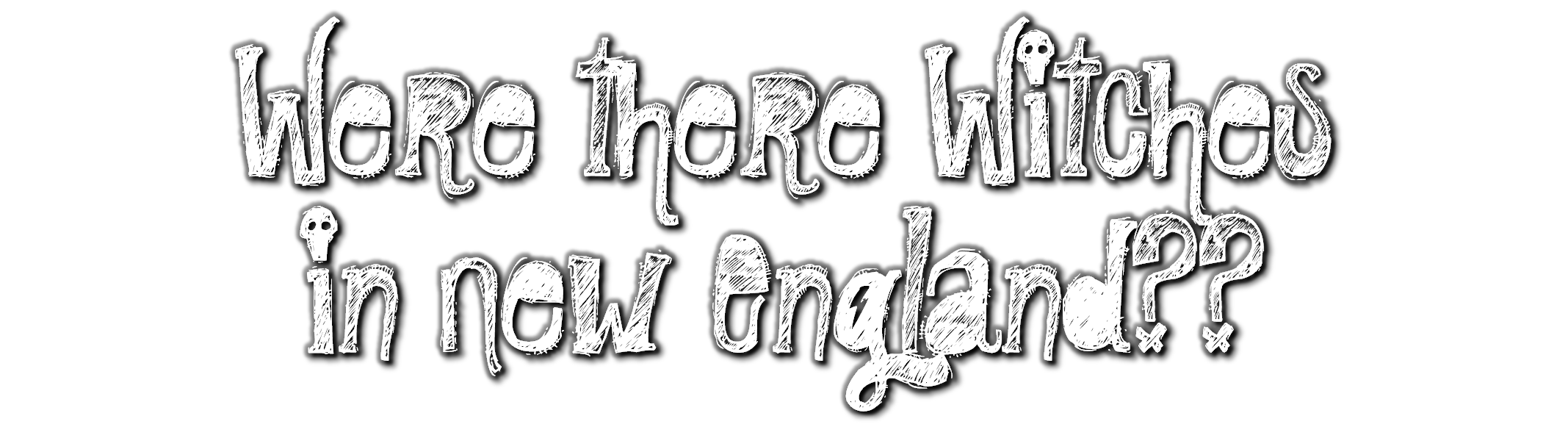 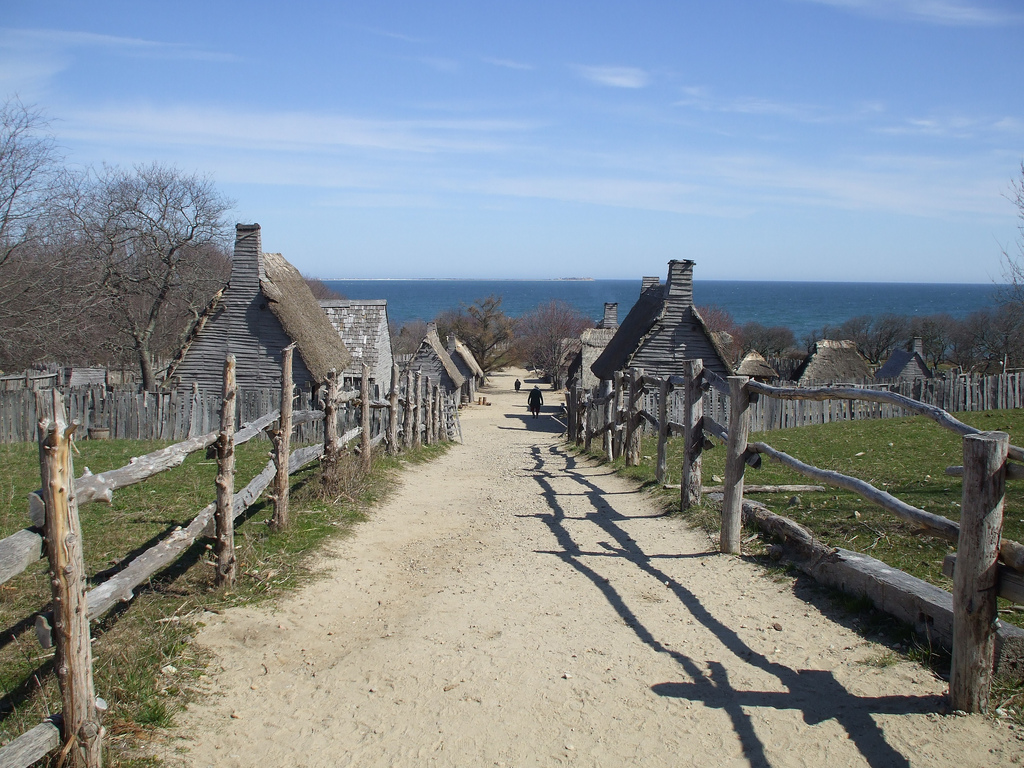 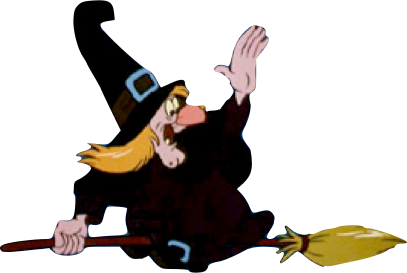 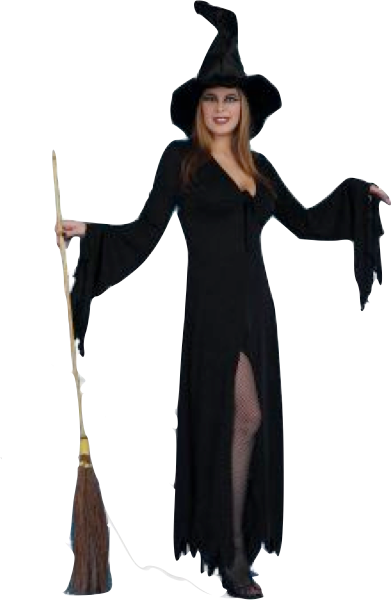 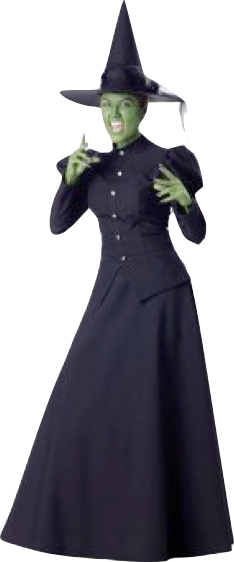 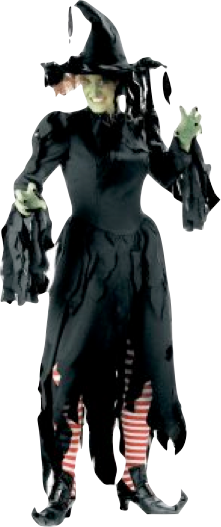 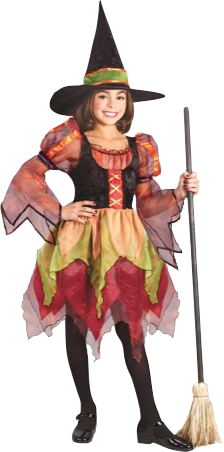 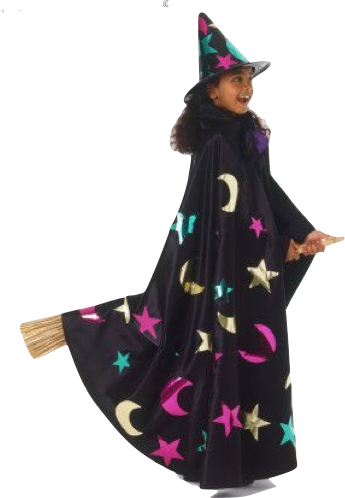 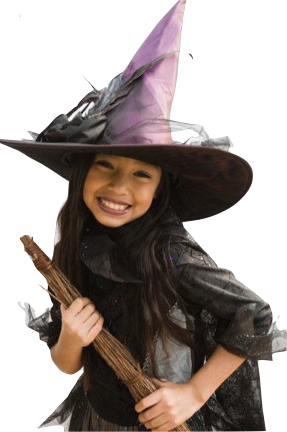 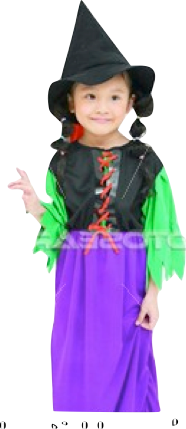 [Speaker Notes: I use this as a fun intro on stereotypes and clichés on “witches” and how they compare to what the people of Salem believed. It’s kind of silly now but was deadly serious to them back then.]
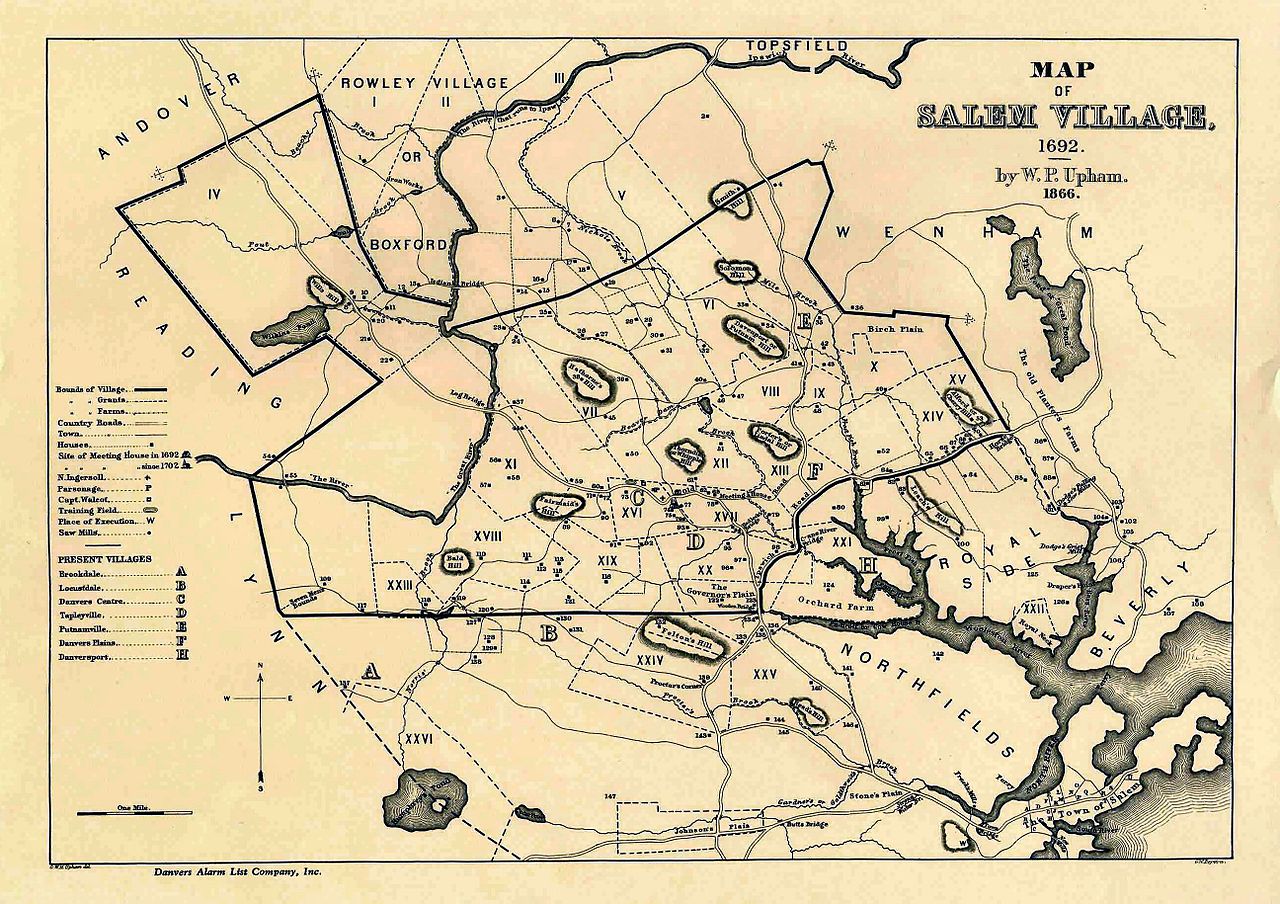 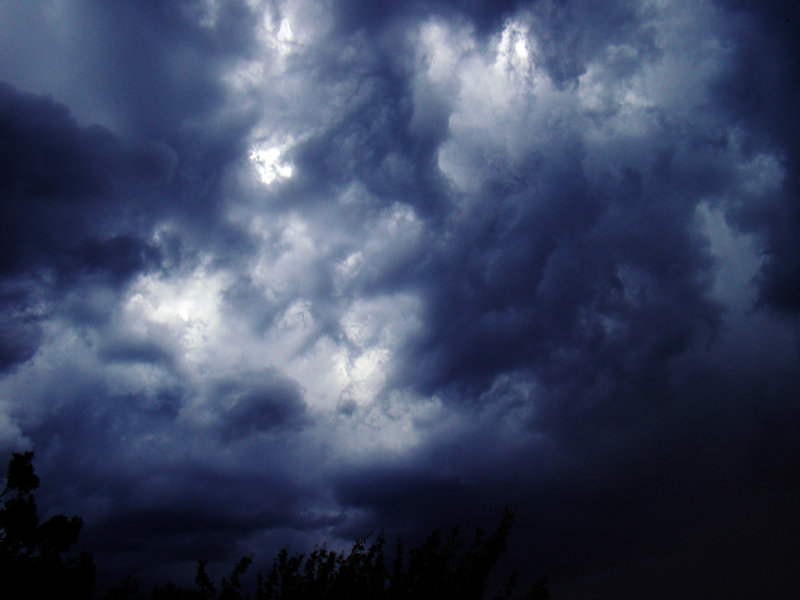 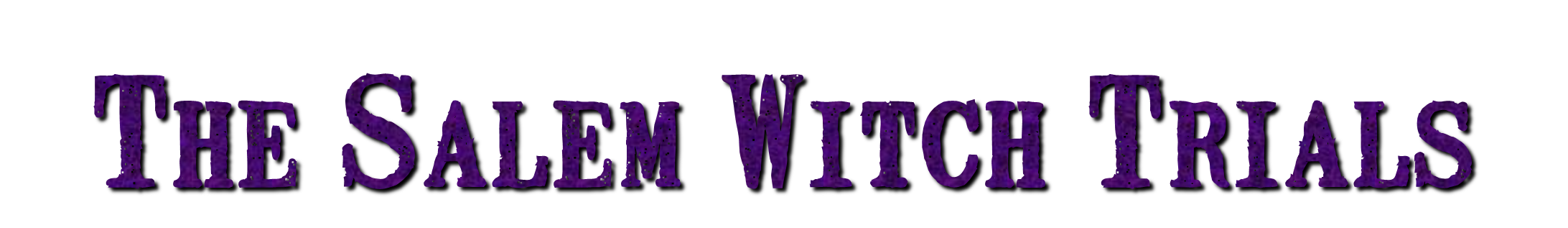 In 1692, several young Puritan girls seem bewitched
Over 100 people (mostly women) are arrested and tried for witchcraft 
20 are executed for witchcraft, most by hanging
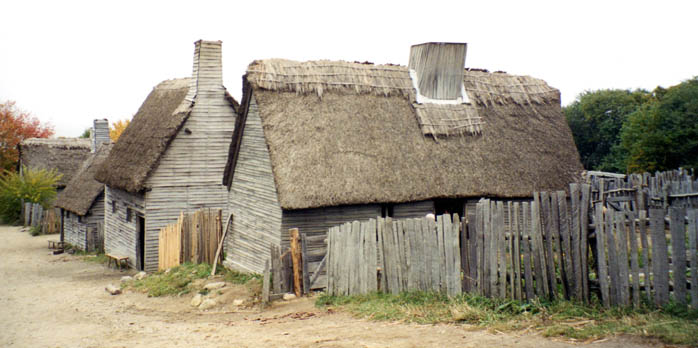 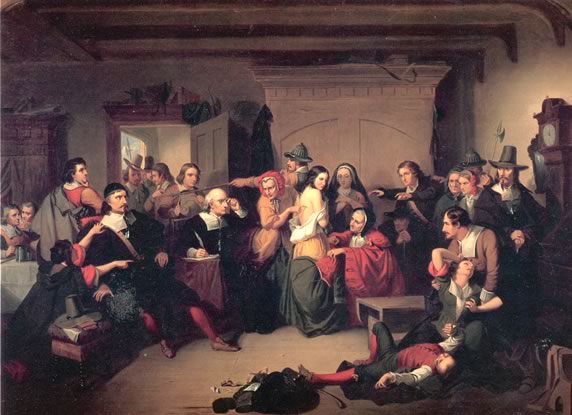 Examination of a Witch – the court looked for birthmarks which were thought to be made by the Devil
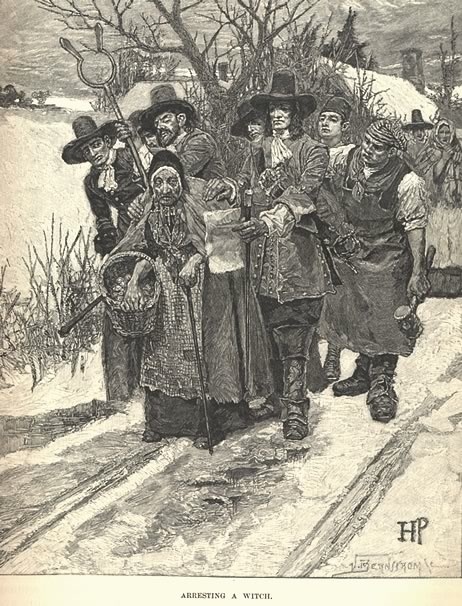 Many of those accused are single, independent women who go against Patriarchal Puritan society
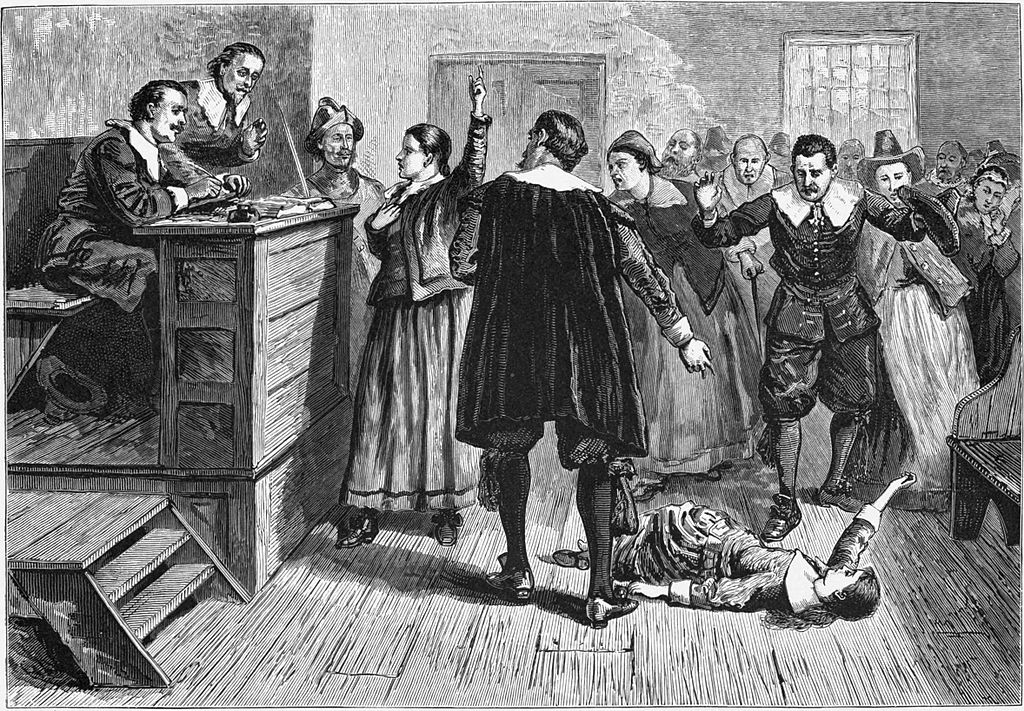 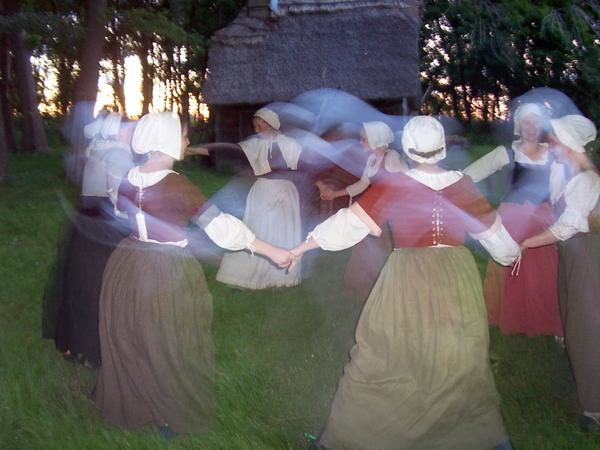 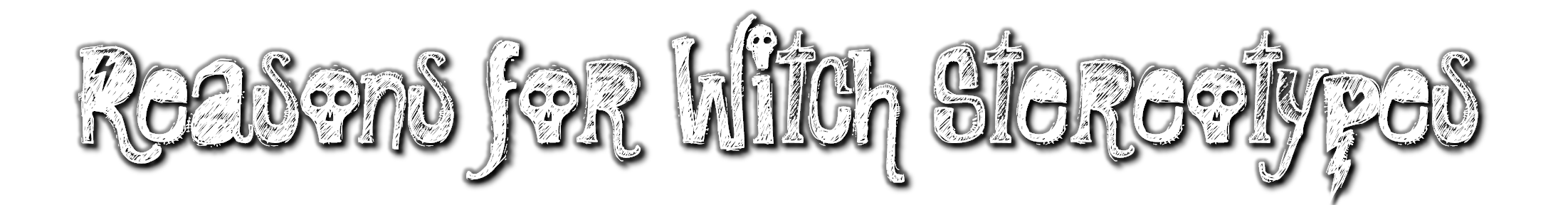 Fear of independent women
Challenges to Puritan authority
Rigid structured society
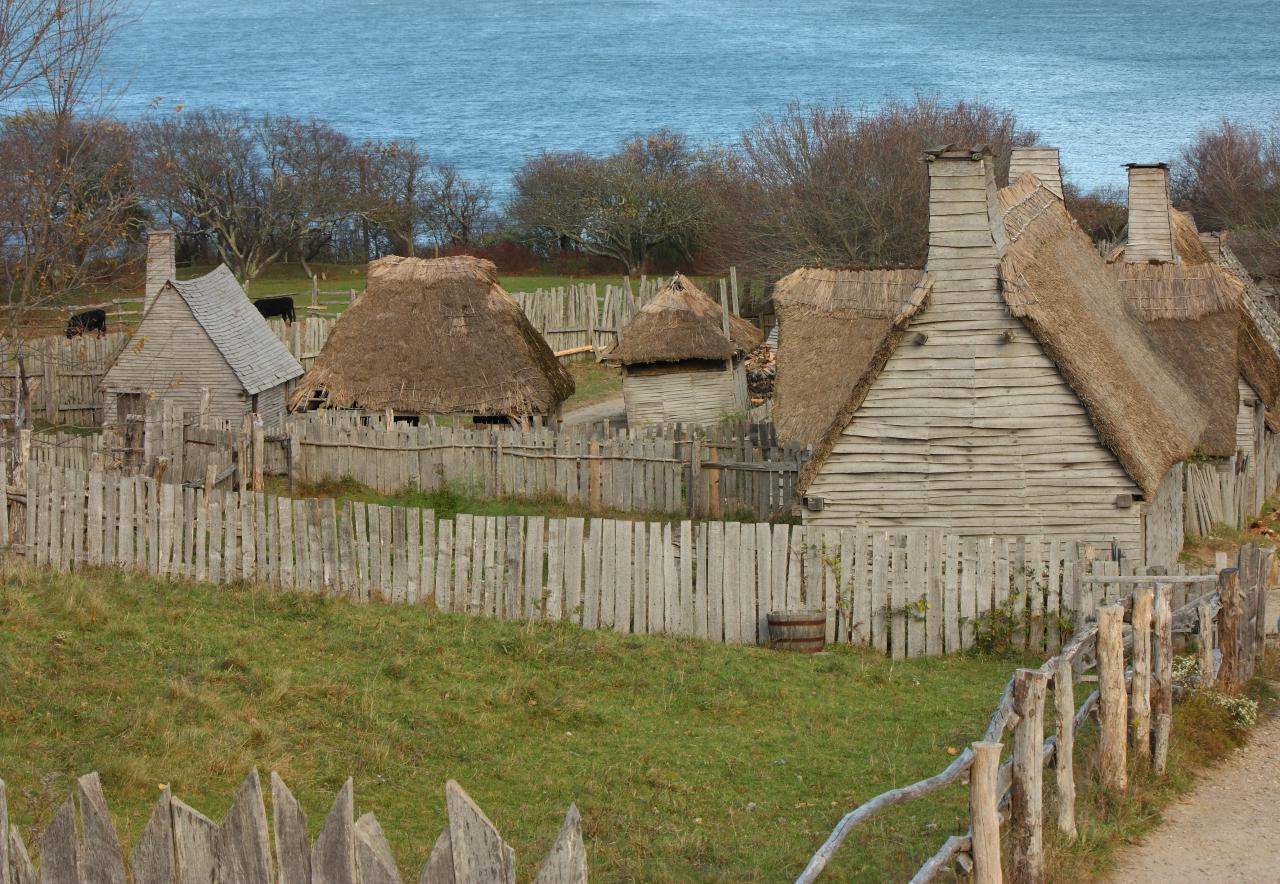 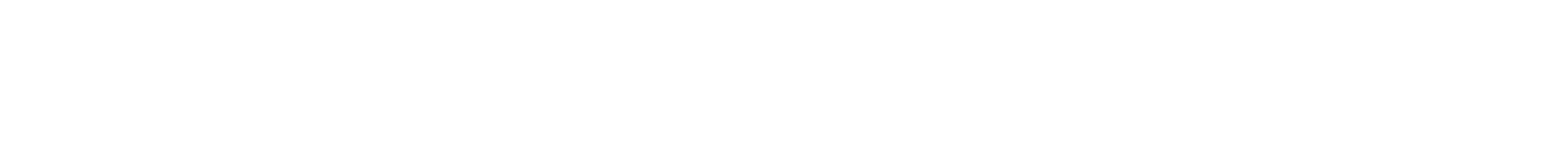 Economy grows based on shipbuilding, fishing, & trade
Colonies spread to the Connecticut River & New Hampshire